Video game training enhances cognitive control in older adultsResearch directed by Dr. Adam Gazzaley
Undergraduate EEG Seminar
By Idan Misgav
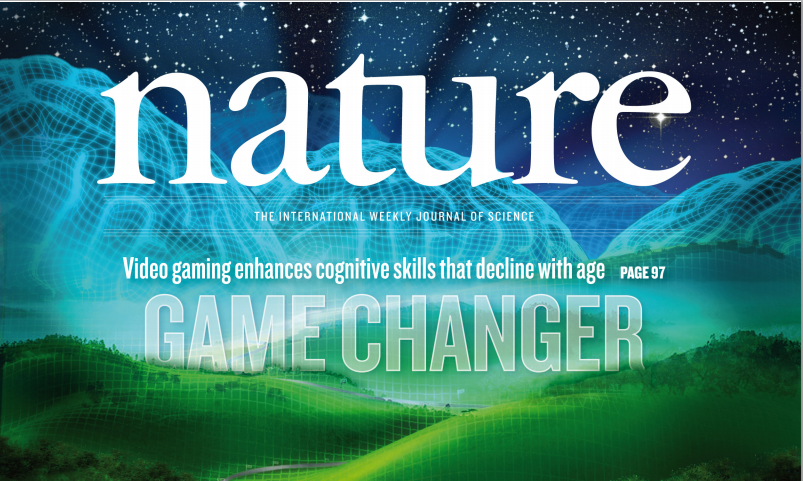 Introduction
Motivating video:
http://www.nature.com/news/gaming-improves-multitasking-skills-1.13674
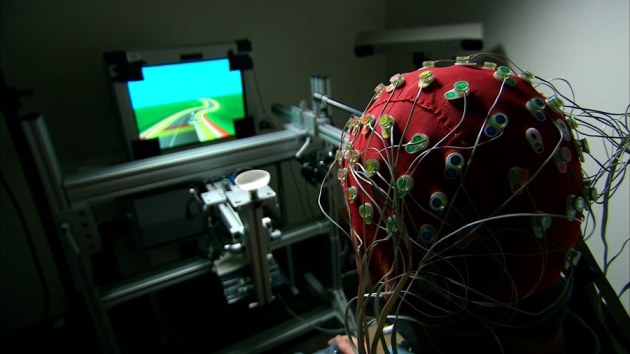 Introduction
Multitasking behavior has become ubiquitous in today’s world

Cognitive control deficits and multitasking difficulties in ageing population

Develop platforms to enhance cognitive abilities (and make it publicly affordable)

Extend use as a therapeutic tool
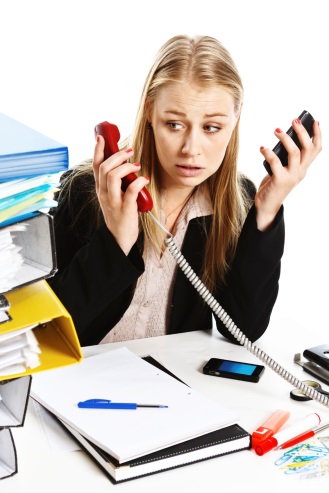 Research overview
evaluate multitasking performance across the adult lifespan

Explore if differences in training programs make significant effects on multitask results 

Compare between multitask performance of trained older adults to untrained younger adults

Benefits to untrained cognitive abilities
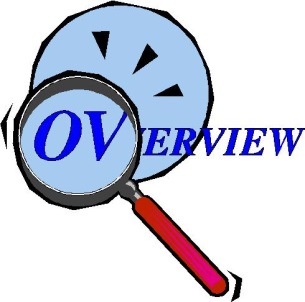 Background: neurofeedback
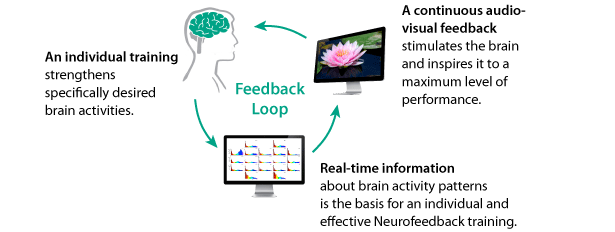 NeuroRacer feedback methods
Background: prefrontal cortex
Acts as an "executive" for the decision making process

Planning a person's response to complex problems

Attention
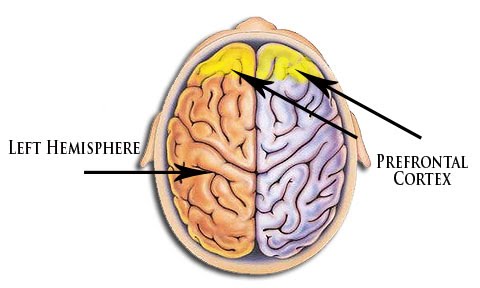 Background: prefrontal cortex
Regulating behavior

Make choices and react to changing situations

Predict outcomes and plan ahead

contains the connections between the major sensory and major motor systems

The place where information converges in the brain
Background: medial prefrontal cortex
Acts as an "executive" for the decision making process

Planning a person's response to complex problems

Attention
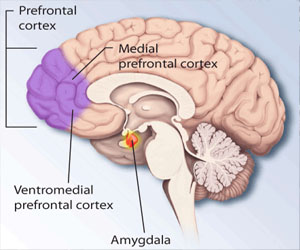 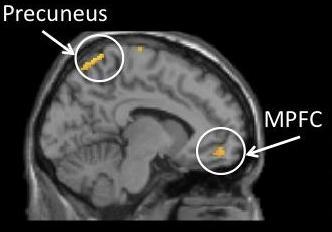 Background: neuroplasticity
Brain remodels itself based on experiences
 NeuroRacer designed to maximally drive neural     plasticity
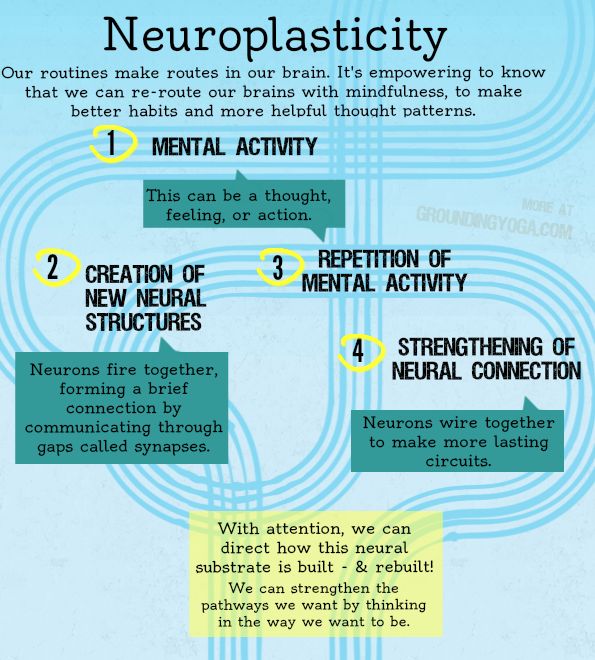 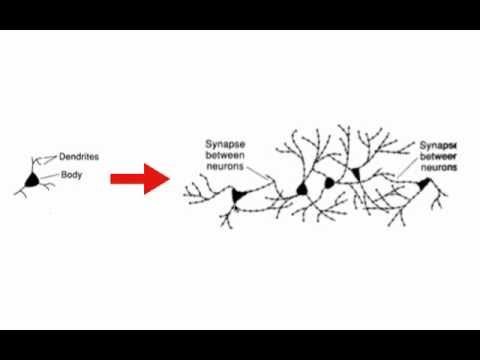 EEG
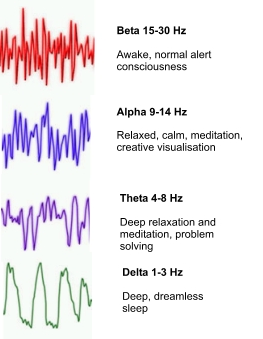 Theta waves oscillate about 3.5 – 7.5 times per second (Hz)

Each brain wave has a purpose and serves in mental functioning

Theta waves are connected to us experiencing and feeling deep and raw emotions
Frontal midline theta
can be observed in normal subjects, during mental task performance

reflects focused attentional processing

related to working memory (WM) processes, as it typically increases with WM load

Reflects transfer of information from\to long-term memory
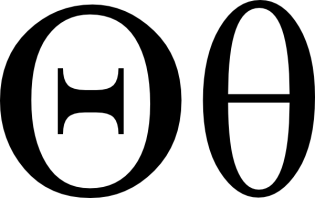 Important terms
Working memory- Refers to the capacity to keep track of and update information at the moment. “Brain’s scratch pad”
Location: prefrontal cortex
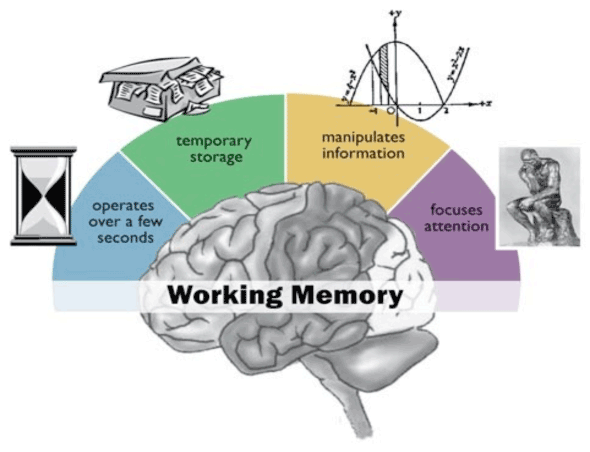 First experiment
Main goal: evaluate multitasking performance across the adult lifespan

174 participants spanning six decades of life
(ages 20–79; ~30 individuals per decade)

Participants performance evaluated by two tasks:

Discrimination ability (‘sign only’) – measure response time
 Multitask performance (‘sign and drive) – combined score
Experiment procedure
Location: lab

3 runs (180 seconds each) of ‘sign only’ task

3 runs (180 seconds each) of ‘sign and drive’ task

Each run contained 72 shapes (36 green  circles         , 36 lures)
Terms and definitions for results understanding
Signal detection method of discriminability (d’):

A statistic to quantify the ability to discern between information-bearing patterns



When sampled variable is normal, d’ has an exact formula

Usually the following estimator is used:
     d’ := Z(hit rate) – Z(false alarm rate)
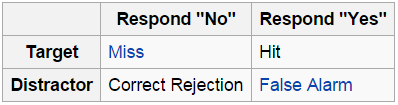 Terms used for analysis
Cost := percentage change in d’ from ‘sign only’ to ‘sign and drive’

greater cost (that is, a more negative percentage cost) indicates increased  interference when simultaneously engaging in the two tasks
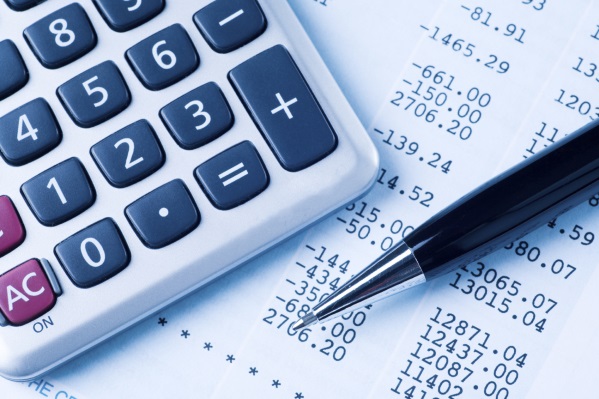 Experiment 1 results
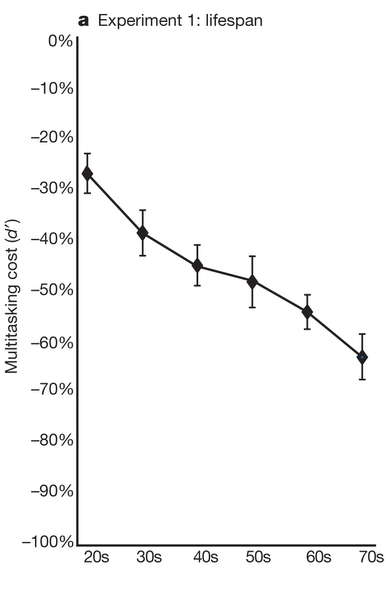 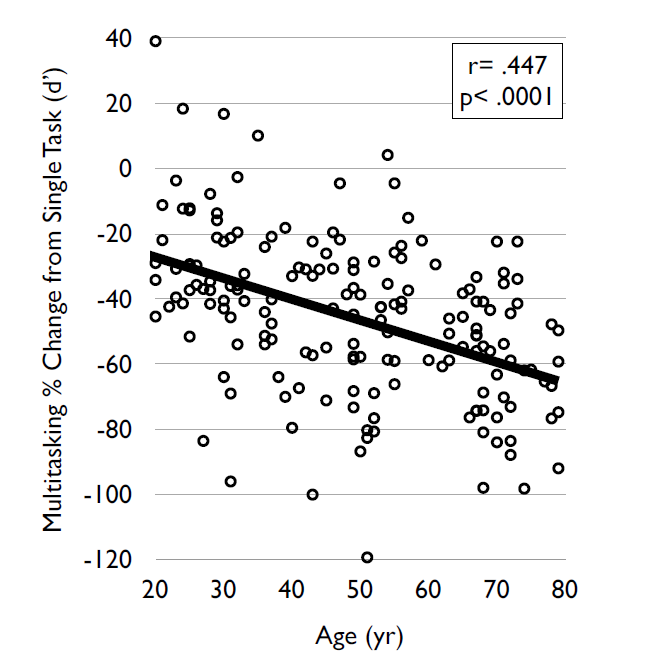 Experiment conclusions
Multitasking performance diminished significantly across the adult lifespan

Linear fashion reduction

Most significant difference cost between adjacent decades from the twenties (-26.7% cost) to the thirties (-38.6% cost)

Deterioration in multitask performance is consistent with age-related cognitive abilities decline (e.g. working memory, reasoning)
Adaptive staircase Algorithm
Participants underwent an adaptive thresholding procedure

Determine ‘sign level’ and ‘drive level’ for each participant

Converge to ~80% accuracy
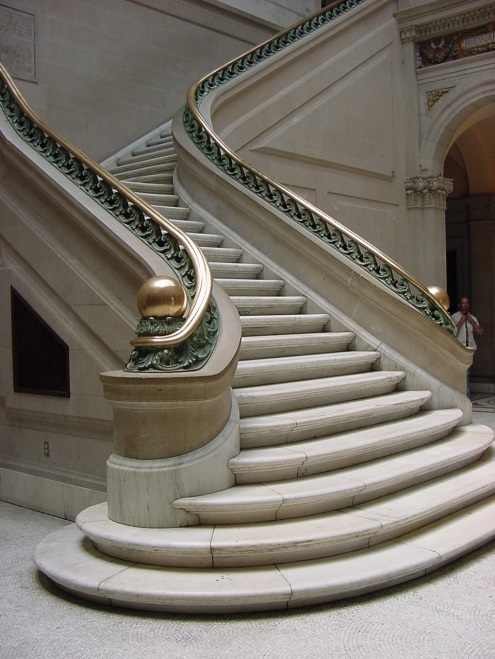 Adaptive staircase Algorithm
Thresholding parameters chosen following extensive pilot

Regression analysis to ideally determine levels

Fairer comparison across ages and abilities

Frequently omitted phase from another studies
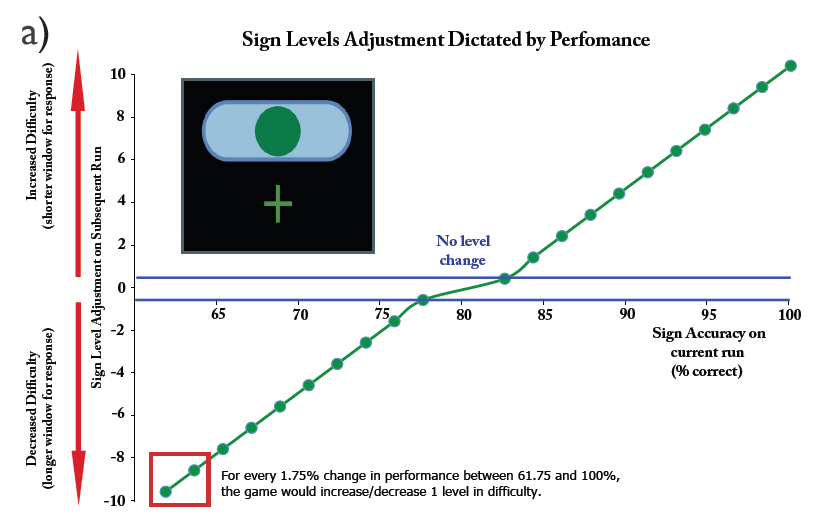 Min window: 250 msec ; Max window: 1000 msec
Level of difficulty = 10 msec
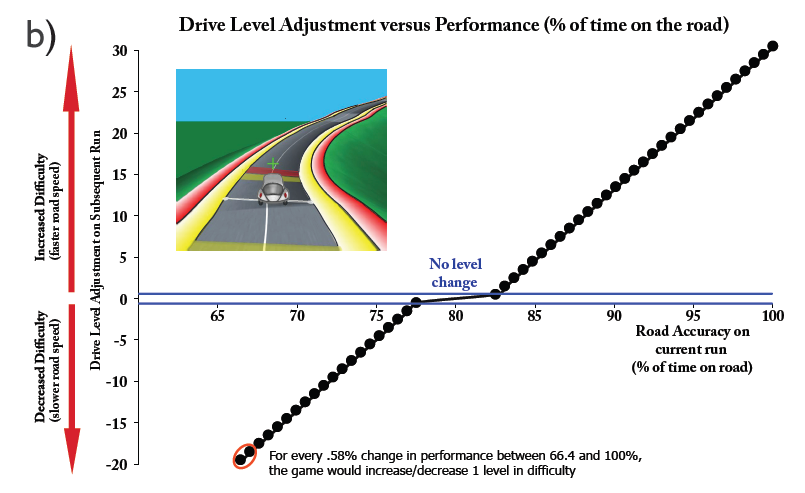 40 different levels
http://www.youtube.com/watch?v=qnW9iMTSD0E
Game level and single task performance
Another algorithm aspects
Equivalent number of randomly ordered “track pieces” for each run

Equal number of green circle and distractive shape appearances (appear on screen every 2, 2.5 or 3 sec randomly)
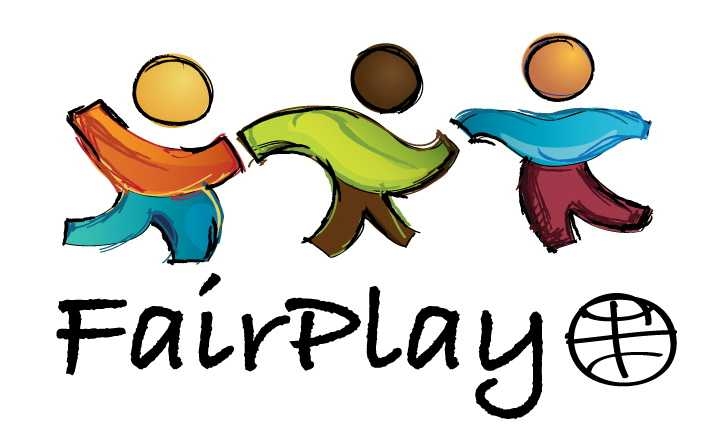 Second Experiment
main goals:

explore whether older adults who trained by playing in multitasking mode would exhibit improvements in their multitasking performance on the game

Explore whether performance gains would remain stable after a significant amount of time

Determine if the multitask training helps to improve cognitive abilities beyond the improvements achieved after component task training
Participants (n=46)
NCC
STT
MTT
No Contact control
Single Task Training
Multitask training
MTT group (n=16) played the ‘sign and drive’ condition exclusively during the training period
STT group (n=15) divided their time between a ‘sign only’ and a ‘drive only’ condition
(component tasks)
NCC group (n=15)  have not trained at all
Older adults (60-85 years old; 67.1  (4.2 ±

Must meet certain criteria

No between-group difference observed
Procedures
Training involved playing NeuroRacer on a laptop at home for 1 h a day, 3 times a week for 4 weeks (12 h of training in total)

Isolate the multitask factor

 All groups returning for a post-training assessment after 1 month, and a follow-up assessment after 6 months

Again, adaptive algorithm approach
Experiment tools
The neural basis of training effects was evaluated using EEG (neural assessment version of NeroRacer)

Long-range theta coherence as a secondary cognitive control measure

a battery of cognitive control tests used to assess the breadth of training benefits
Neural basis analysis
ERSP (Event Related Spectral Perturbation):

Measure of event-related brain dynamics

The ERSP measures average dynamic changes in amplitude of the broad band EEG frequency spectrum as a function of time 

Identify stable features in a spontaneous EEG spectrum
Neural basis analysis
ERSP (Event Related Spectral Perturbation):

Isolate markers of cognitive control

Powerful and innovative

Researchers felt it was the most accurate
Experiment results
Only MTT group showed significant post-training multitask cost reduction (from -64.2% cost to        -16.2% cost).

Equivalent improvement in component task skills was exhibited by both MTT and STT

Notably in the MTT group, the multitasking performance gains remained stable 6 months after training
Experiment results
MTT group’s post-training cost improved significantly beyond the cost level attained by a group of 20 year olds who played a single session

Only MTT group  demonstrated a significant increase in both neural measures

Coherence results demonstrate for the first time modulation of a neural network in response to cognitive training in older adults
Experiment results
MTT group showed an improvement in general (untrained) cognitive control abilities

 Only MTT group exhibited a strong correlation between multitasking cost reduction and improvements on an untrained cognitive control task (delayed-recognition with distractions)

Cognitive improvements were specific to working memory and sustained attention
Experiment Results
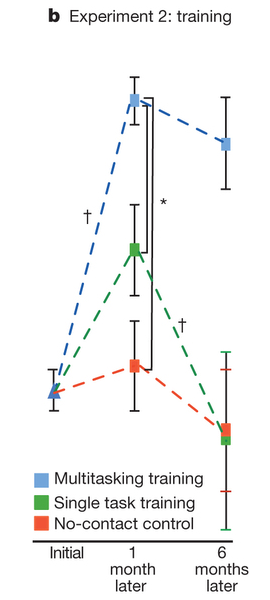 Experiment Results
Experiment Results
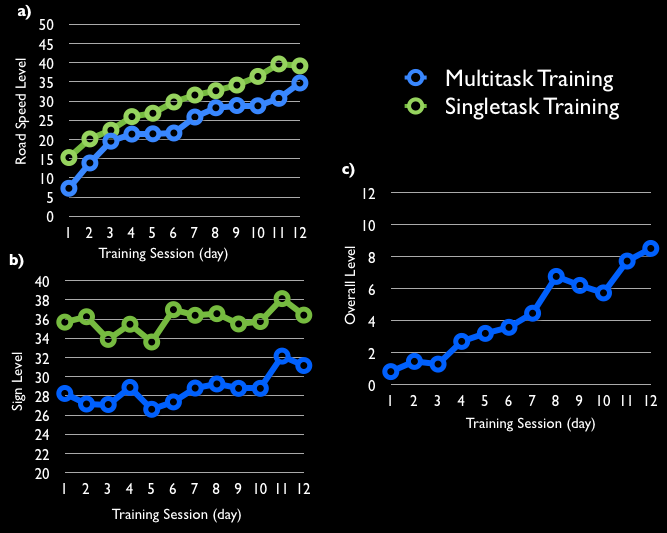 Experiment Results
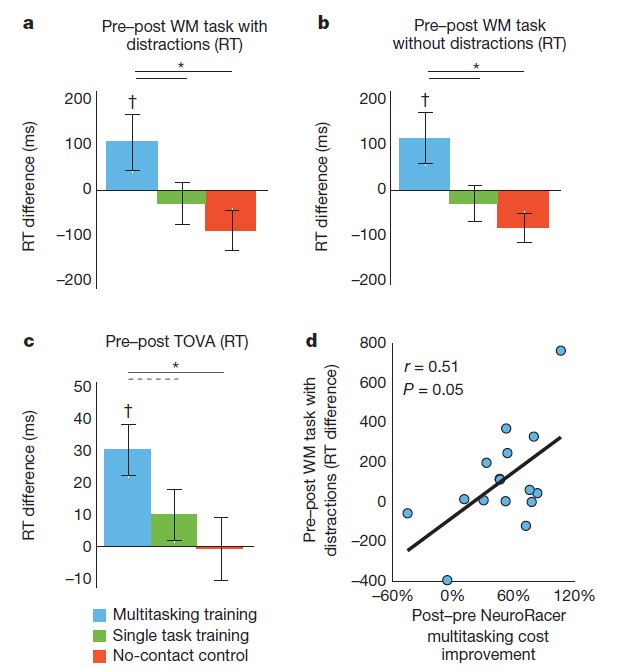 Conclusions
Centrality of the interference factor during training

Enhanced multitasking ability was not solely the result of enhanced component skills, but a function of learning to resolve interference generated by the two tasks when performed concurrently
Conclusions
Performance gains preserved for a long period of time

Enhanced cognitive performance on untrained tasks 

Improvements were specific to WM and sustained attention – no between group difference in processing speed tests
Conclusions
Underlying mechanism of cognitive control was challenged and enhanced

Training-induced Neuroplasticity is the mechanistic basis of training effects

These findings evidence a shift in the rapid engagement of prefrontal cognitive control processes (400ms from sign to motor response)
Neural basis of training effects
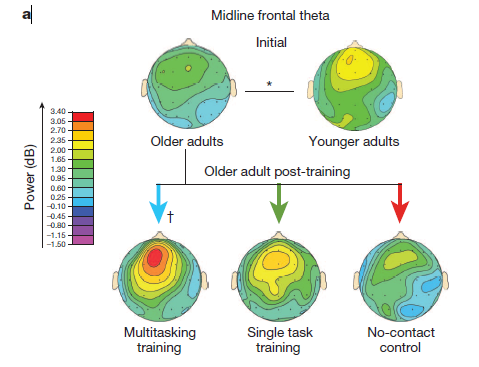 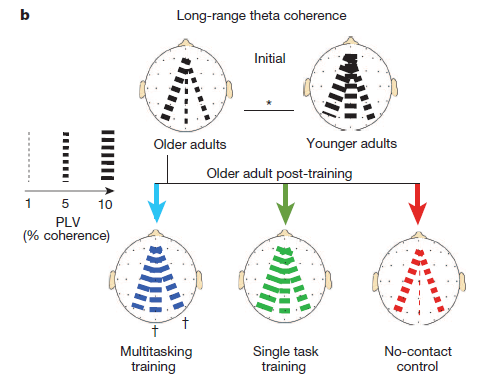 Neural basis of training effects
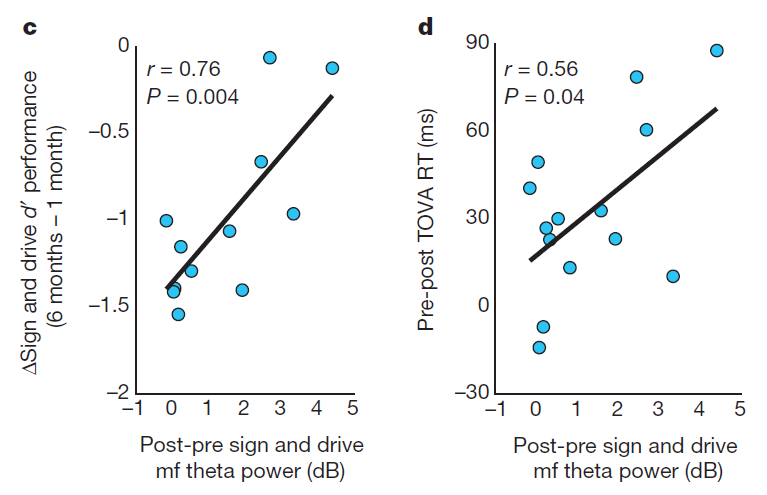 Neural basis of training effects
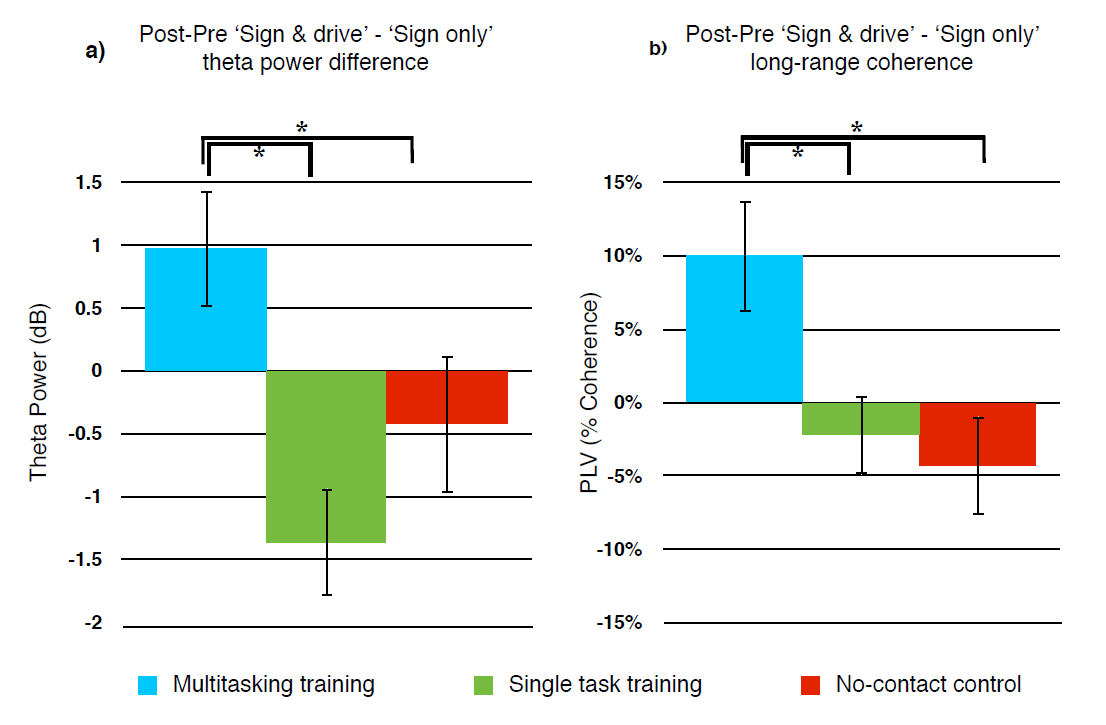 Cognitive tests
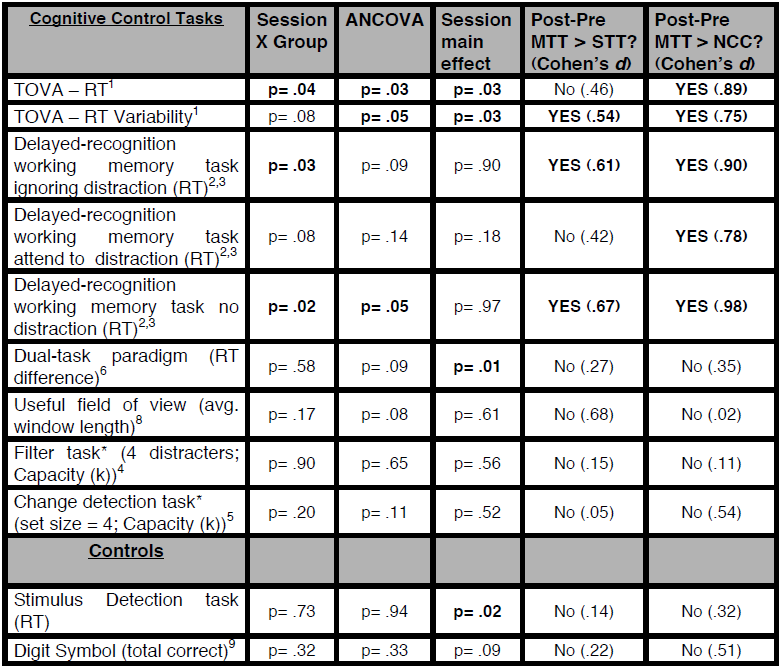 Third experiment
Main goal:

Compare neural measures between younger adults and older adults

Participants: 

Same 47 older adults from experiment two
Untrained younger adults (n=18; 20–29 years old (24.1 ± 2.9))
Experiment procedure
Compare midline frontal theta power and long-range coherence between groups

Compare MTT group post-training neural measures to those of the young adults
Experiment results
Less theta power and coherence in older adults when processing signs in either condition

Compare MTT group post-training neural measures to those of the young adults

MTT group training led to changes in the neural processing of signs that reached level comparable to neural activity patterns of younger adults
results  Experiment
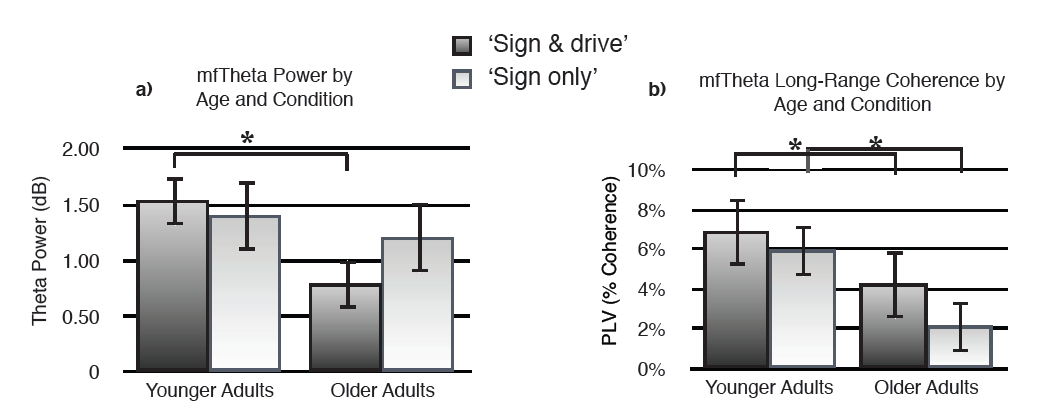 results  Experiment
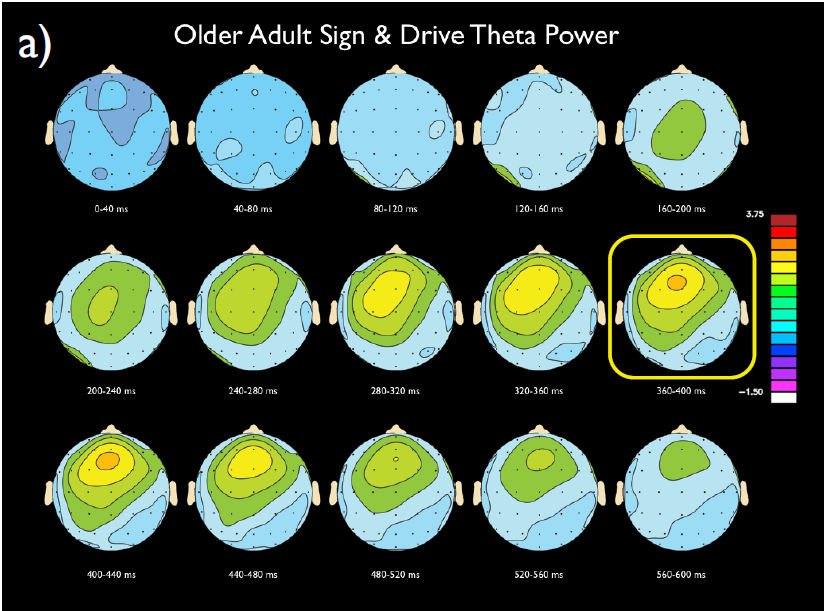 results  Experiment
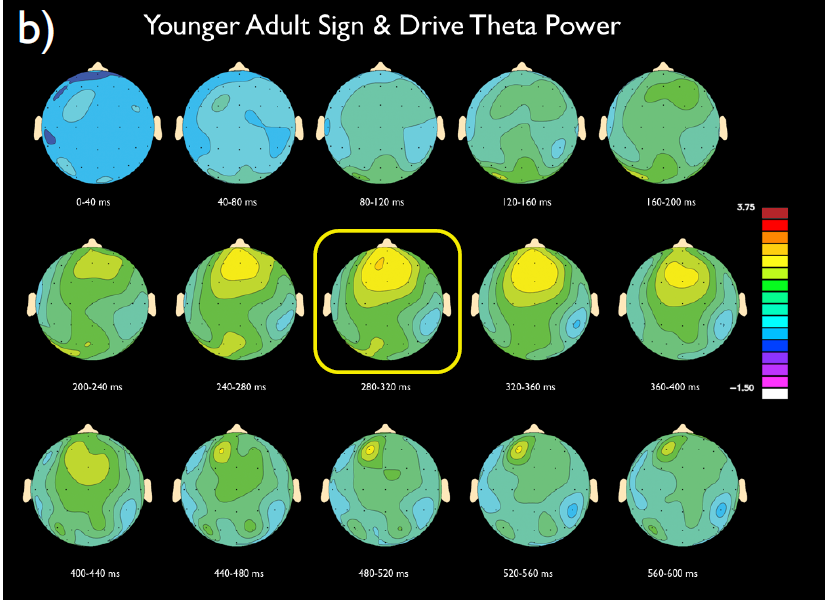 conclusions  Experiment
Ageing is associated with a reduction in neural measures while discriminating visual stimuli

NeuroRacer training may benefit cognitive control abilities by improving the ability of older adults to suppress the default network during task engagement
Summary
Neural and behavioral evidence of positive effects from video game training on cognitive control abilities

Enhancements comparable to young and  habitual  video game players
Summary
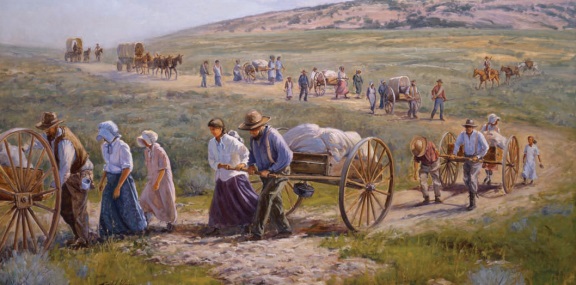 A first of it’s kind pioneering research

A custom-designed videogame can be used to assess cognitive abilities during lifespan

Can be used also to evaluate underlying neural mechanisms

Can serve as a powerful tool for cognitive enhancements

Far transfer of benefits to untrained task
Summary
Go ahead and buy your beloved elderly a nice video game!
Questions?
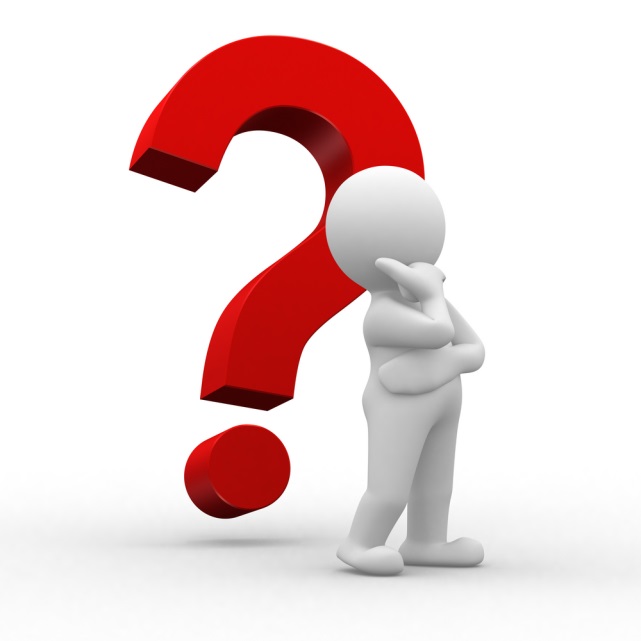